Figure 3. EC exerts its modulatory effects directly onto mPFC neurons. (A) PSTHs show the response of a pyramidal ...
Cereb Cortex, Volume 19, Issue 3, March 2009, Pages 658–674, https://doi.org/10.1093/cercor/bhn114
The content of this slide may be subject to copyright: please see the slide notes for details.
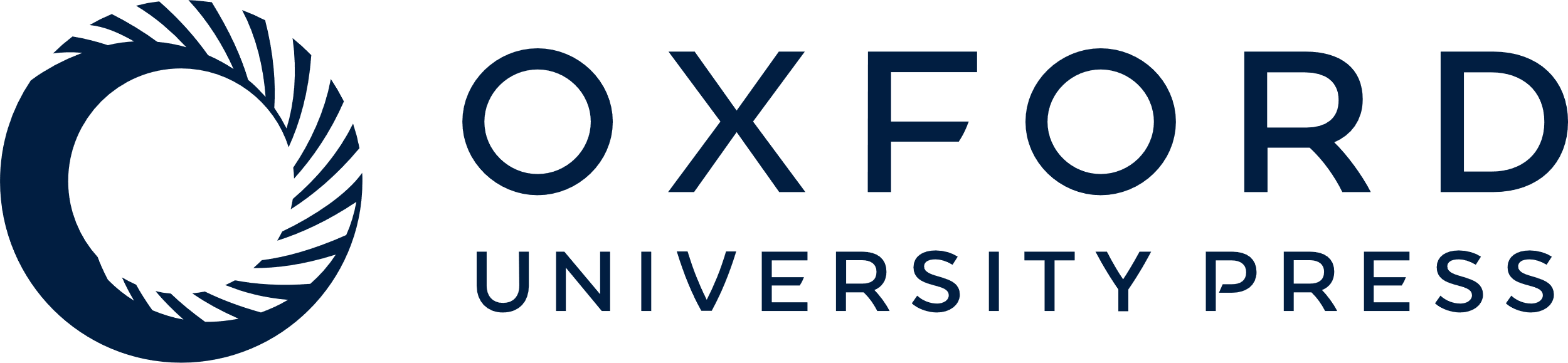 [Speaker Notes: Figure 3. EC exerts its modulatory effects directly onto mPFC neurons. (A) PSTHs show the response of a pyramidal neuron to stimulation of the EC before (1) and after (2) lidocaine infusion into vHPC. In nearly all of the neurons recorded, inactivation of vHPC did not affect the response of mPFC pyramidal neuron to EC stimulation. (B) In a single case (1 out of 9 neurons tested), EC stimulation following lidocaine infusion led to the triggering of an additional excitatory response (2) compared with the pure inhibitory response of the neuron prior to lidocaine infusion (1). (C) PSTH of the response of a pyramidal neuron to single-pulse stimulation of the PrC. No effect of PrC stimulation was observed in the majority of the pyramidal neurons recorded extracellularly.


Unless provided in the caption above, the following copyright applies to the content of this slide: © The Author 2008. Published by Oxford University Press. All rights reserved. For permissions, please e-mail: journals.permissions@oxfordjournals.org]